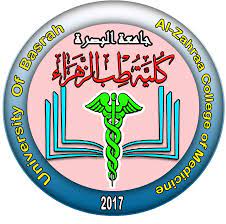 University of Basrah                AlZahraa Medical College
InterstitialPulmonary Diseases
Respiratory System ModuleAcademic Year 2022-2023 (2ed Year) 
Session 10   Lecture 1
Dr. Nehaya Mnahi  [Module leader]
Dr. Hadeel Salman [Module co-leader]
Dr. Ahmed Bader



Dr. Ahmed Dawii
Dr. Nawal Mustafa
Dr. Ameer Qassim
Dr. Zuhair Abdul Kareem
Dr. Mustafa Emad
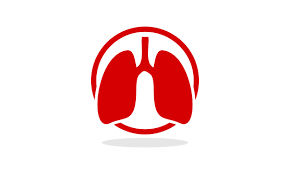 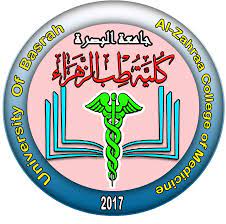 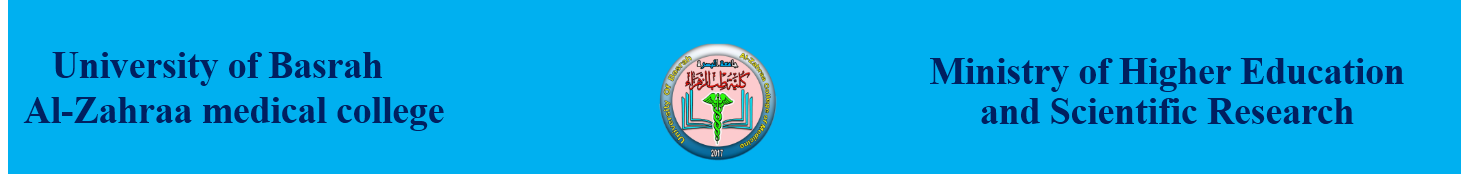 Learning Objectives
By the end of the lecture you should know
The definition of diffuse parenchymal lung disease
Symptoms in common for diffuse parenchymal lung disease
Characteristics of Idiopathic Pulmonary Fibrosis (IPF)
Characteristics  of Non-Specific Interstital Pneumonia (NSIP) 
The approaches to these conditions
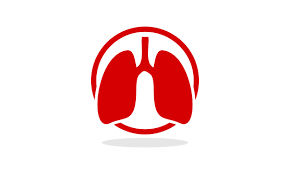 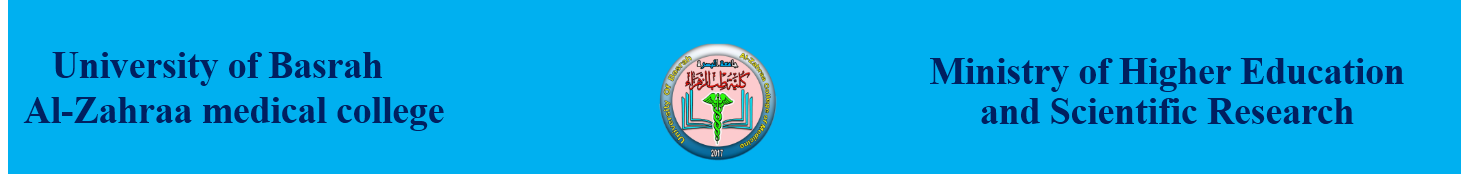 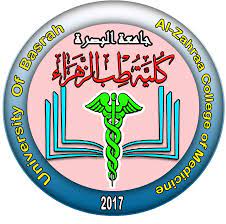 Diffuse Parenchymal Lung Disease
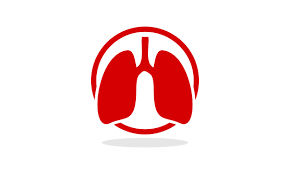 [Speaker Notes: Considered collectively 
The lung involvement in these disorders is often diffuse but can occur in a wide array of patterns. The disease process can involve any part of the anatomic lung interstitium, including that within the alveolar walls, the intra- and interlobular septa, and the airways. However, it can also involve the air spaces and airway lumens themselves, andtherefore the term interstitial lung disease is somewhat misleading.Diffuse parenchymal lung disease (DPLD) is the more accurate name for this collection of disorders]
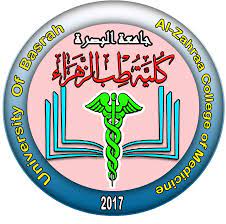 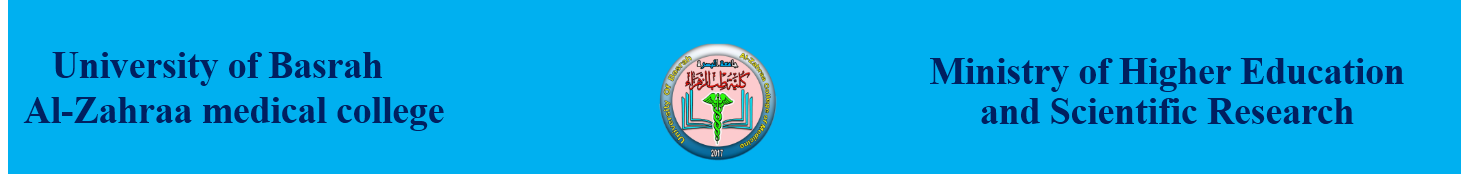 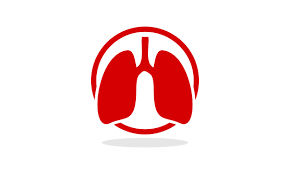 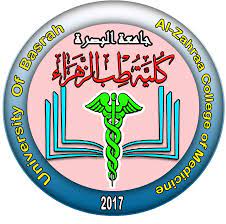 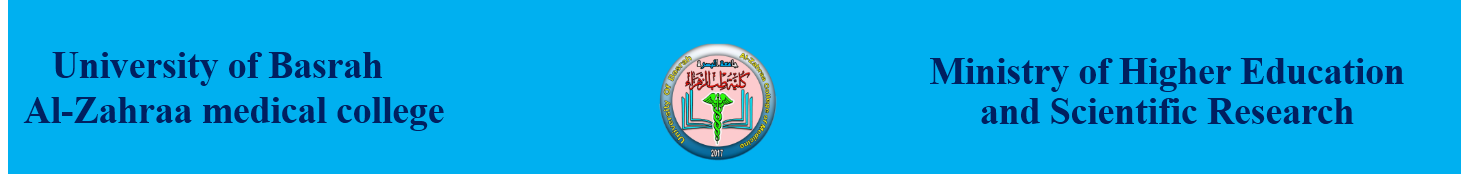 Features common to the diffuse parenchymallung diseases
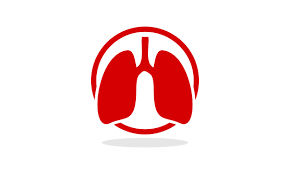 [Speaker Notes: Well over 100 distinct ILDs have been described, and there is no universally accepted classification system. One useful way of approachingILDs is to consider them as all belonging to one of three broad categories: (1) exposure-related ILDs, (2) ILDs attributable to systemic diseases, and (3) idiopathic ILDs]
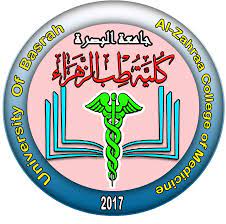 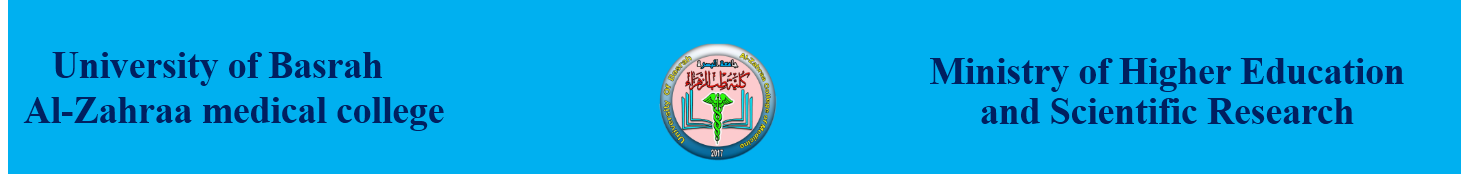 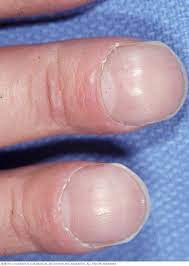 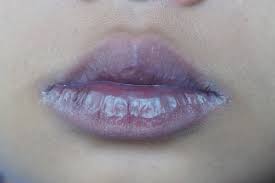 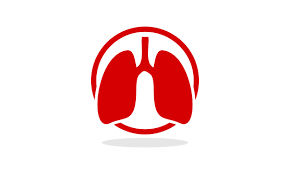 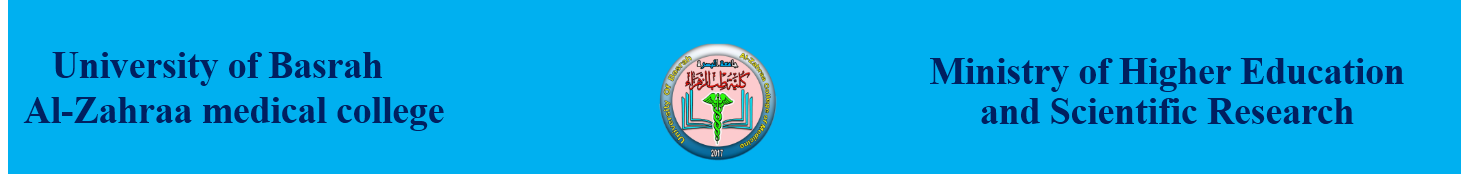 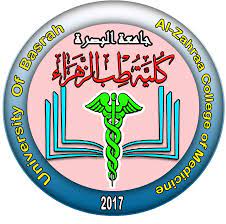 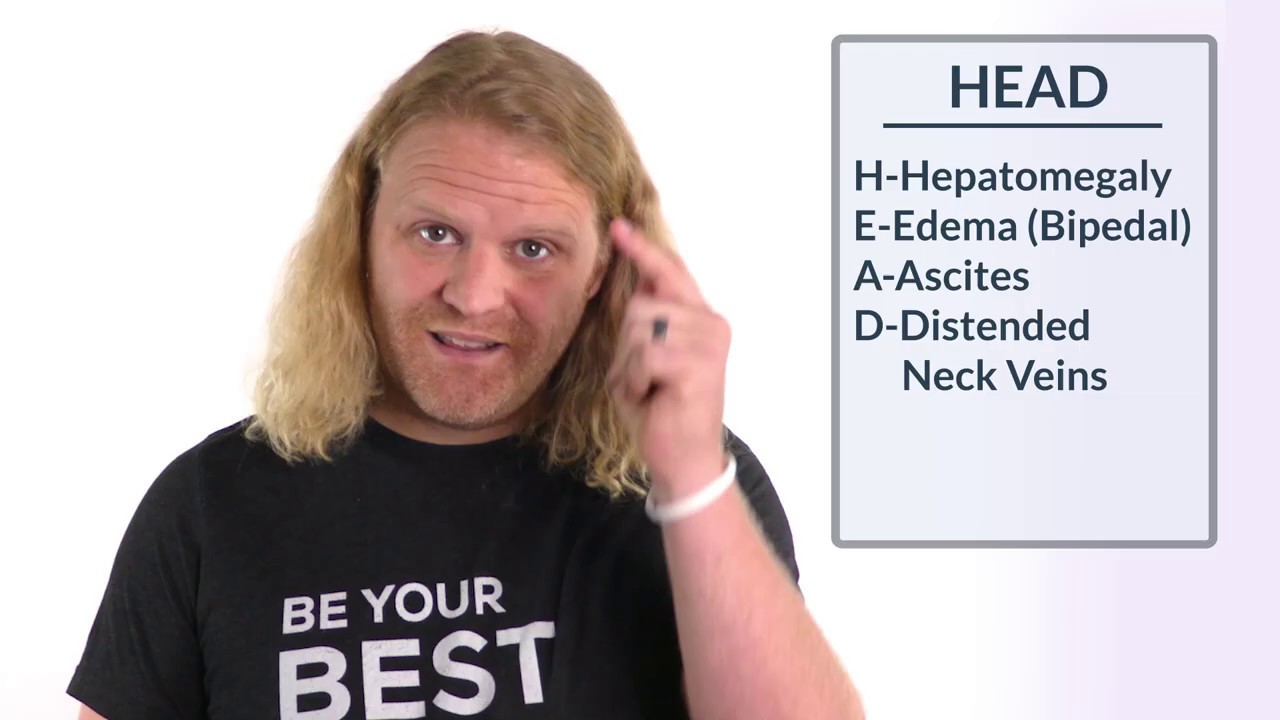 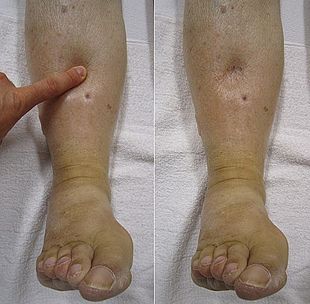 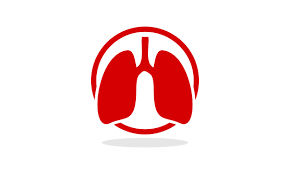 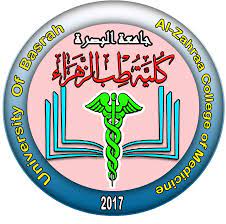 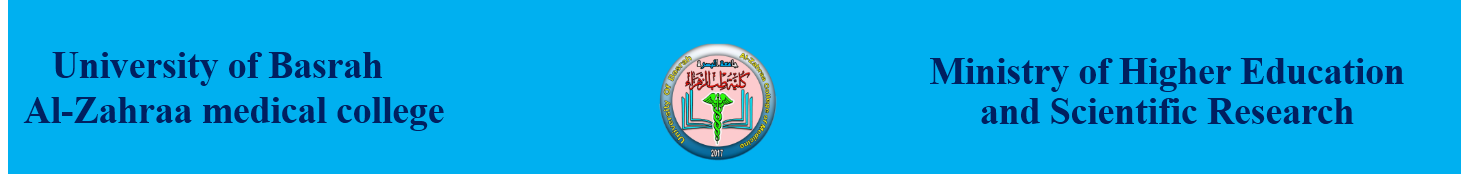 Radiology
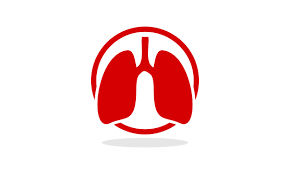 [Speaker Notes: depending on stage of disease]
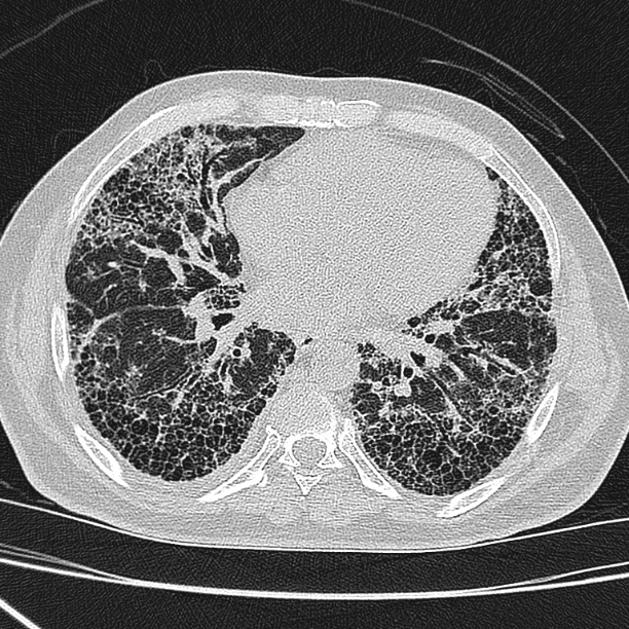 X- ray show reticular opacities (UIP)
Axial HRCT basal and peripheral reticular opacities with honeycombing and traction bronchiectasis
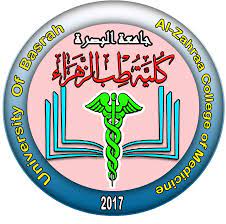 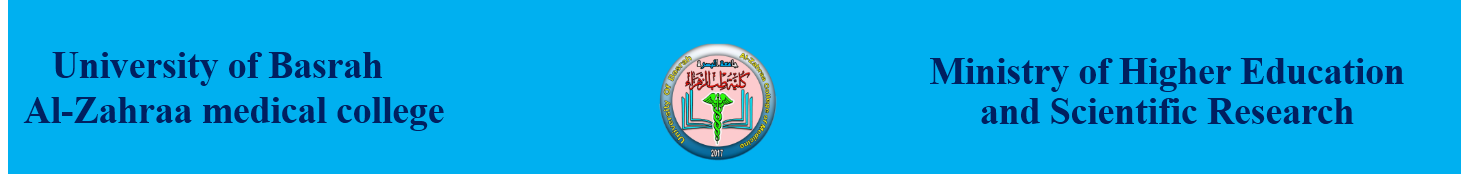 Pulmonary Function
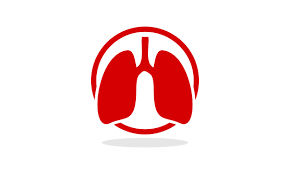 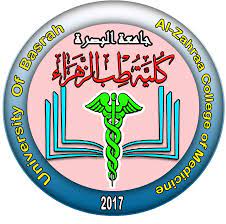 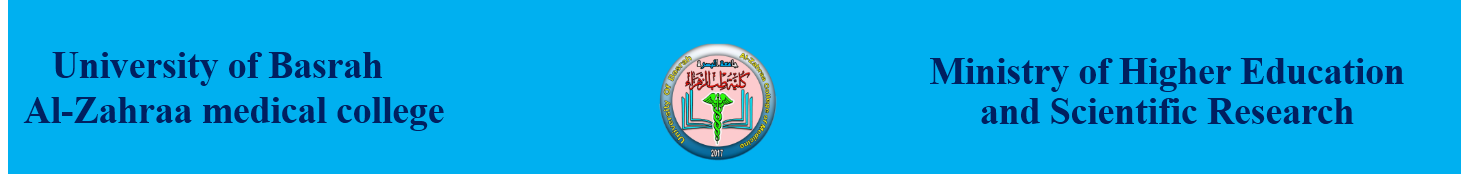 Idiopathic Pulmonary Fibrosis (IPF)
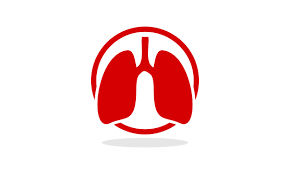 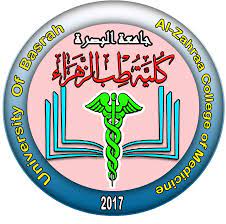 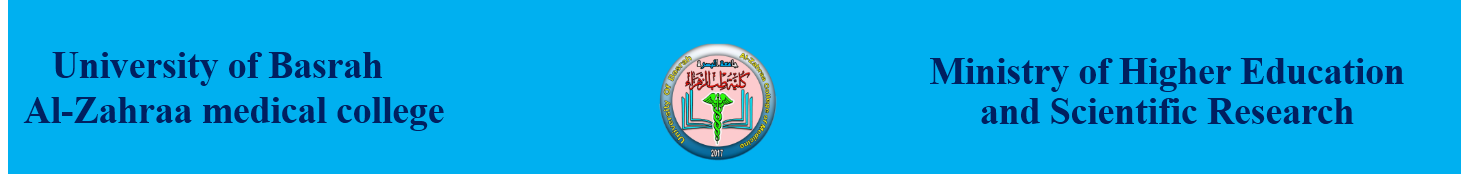 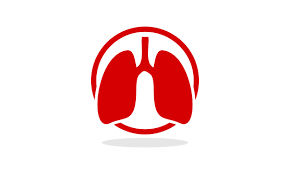 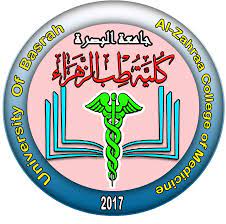 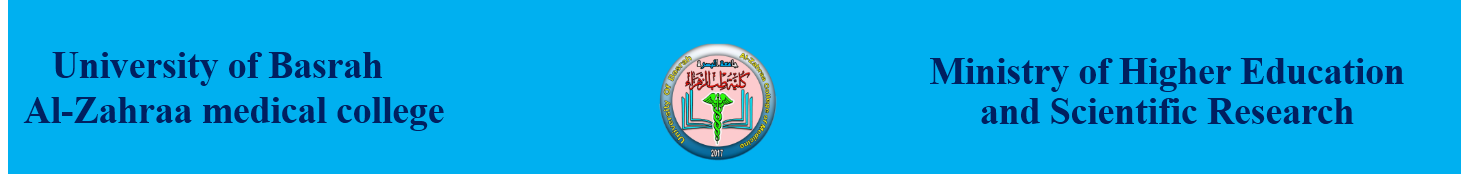 Clinical Features
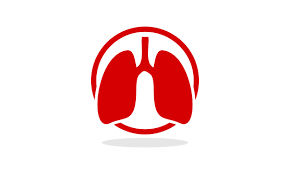 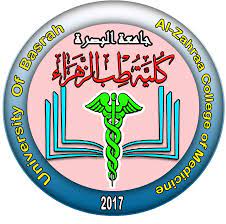 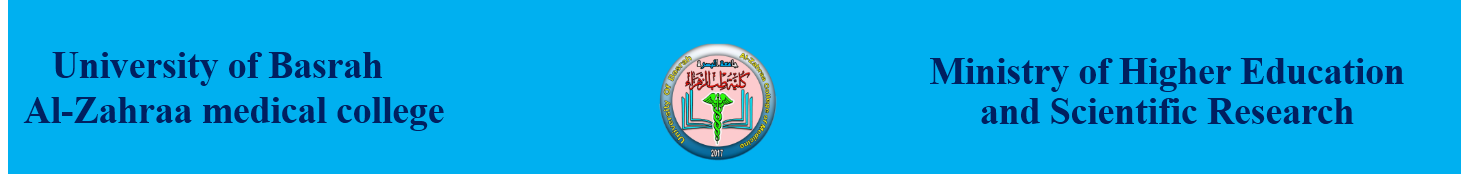 Investigations
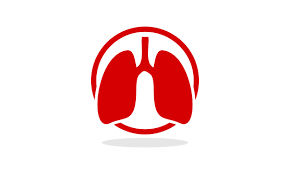 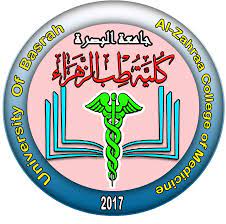 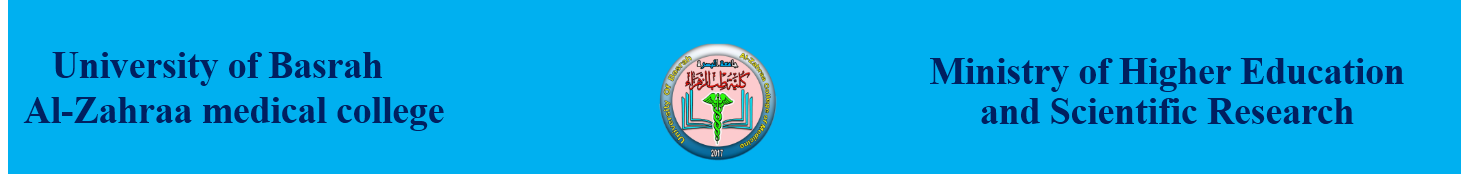 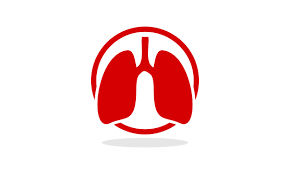 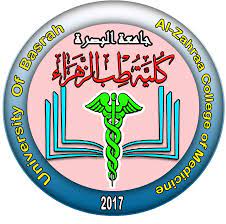 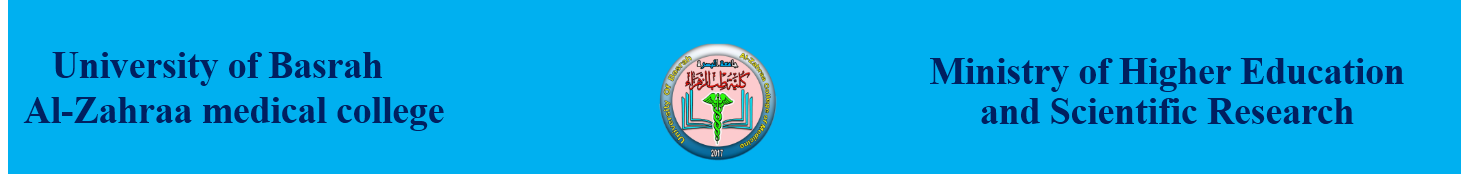 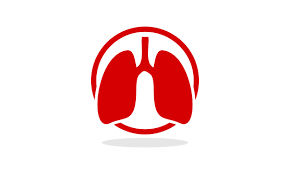 [Speaker Notes: However, lung volumes may be preserved in patients with concomitant emphysema]
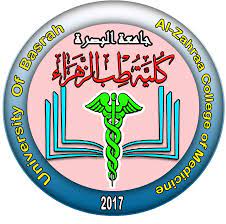 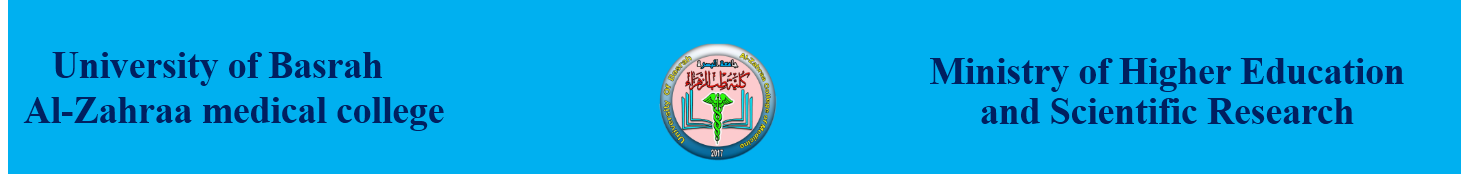 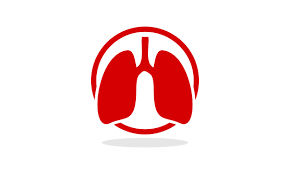 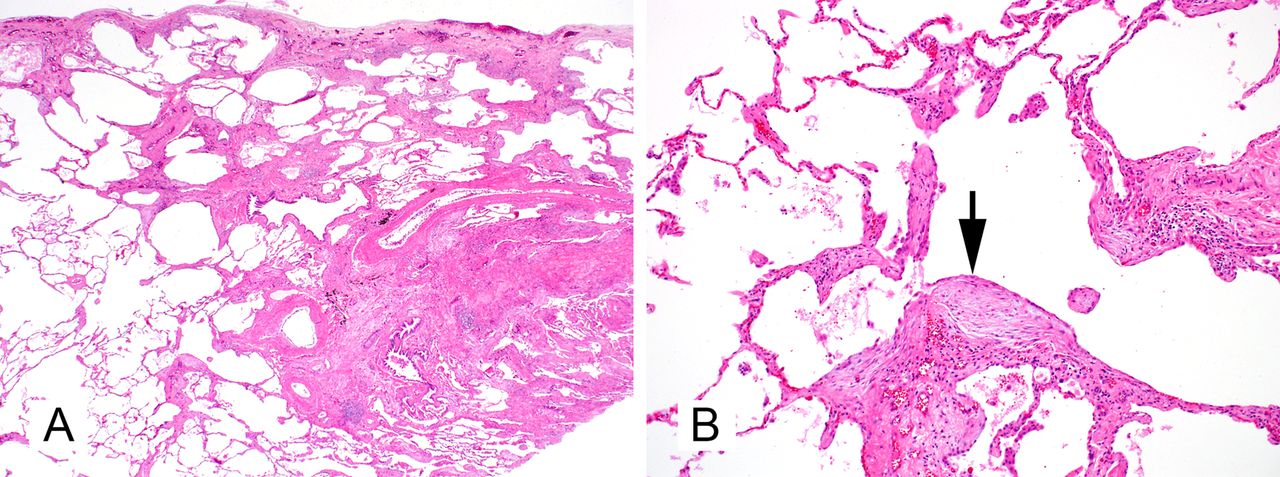 Characteristics of the UIP (Histological pattern predominantly encountered in IPF) 
(A) Large confluent zones of pulmonary fibrosis (at the pleural surface and lower right) alternate with areas of uninvolved parenchyma (lower left)
(B) At higher resolution, immature fibrosis in the form of fibroblast foci is identified which illuminate the active fibrosing process (arrow)
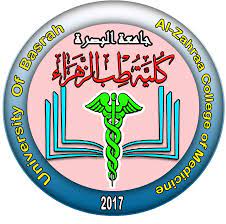 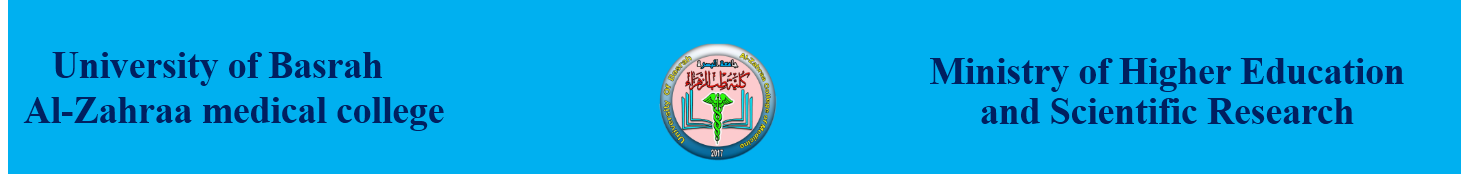 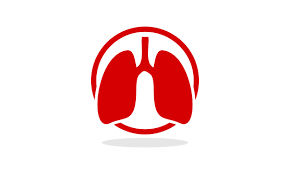 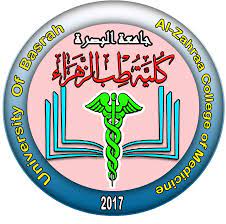 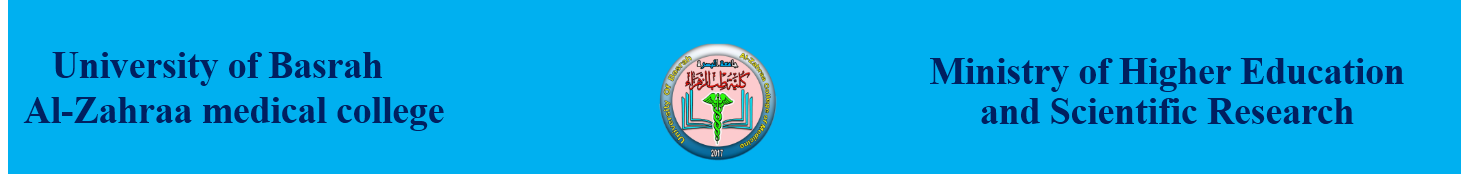 Management
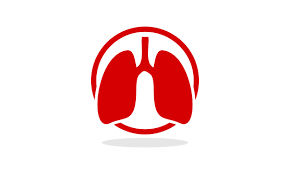 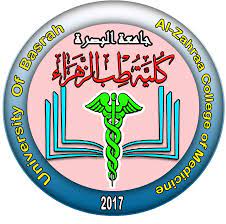 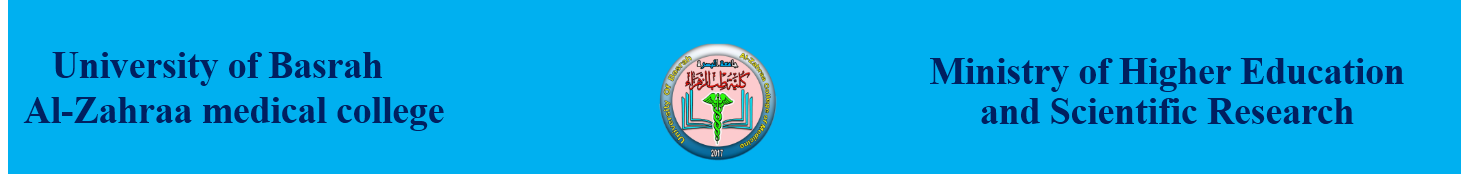 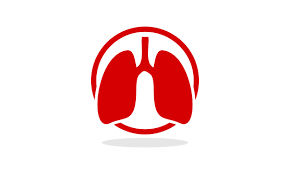 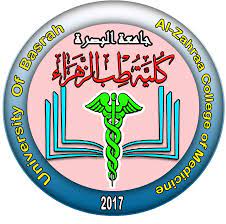 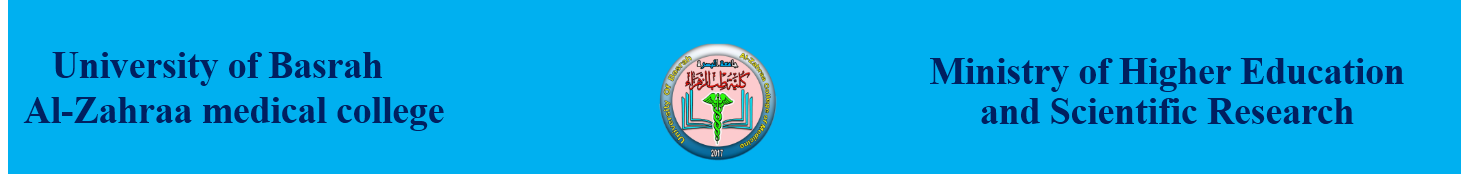 Treatment of Acute IPF Exacerbations
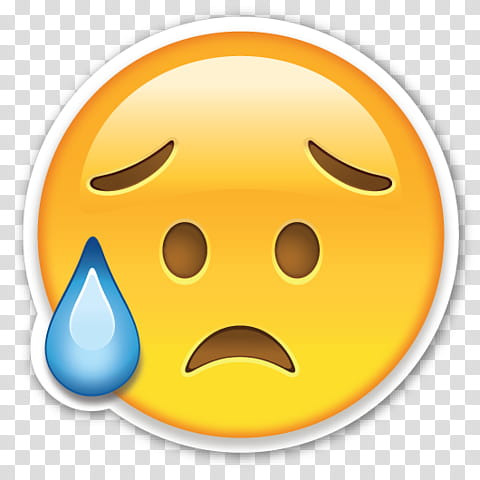 * Few data to support this approach
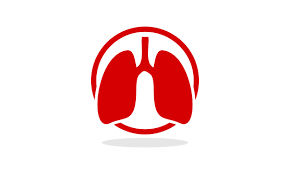 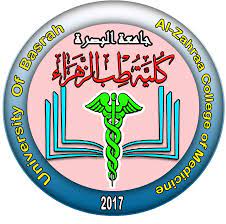 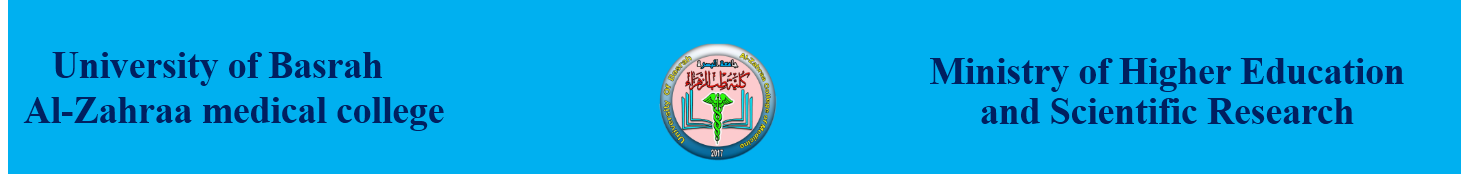 Prognosis
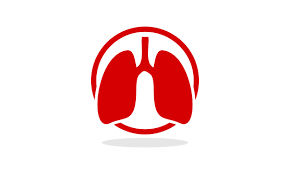 [Speaker Notes: The natural history is usually one of steady decline; however, some patients are prone to exacerbations accompanied by an acute deterioration in breathlessness, disturbed gas exchange, and new ground glass changes or consolidation on HRCT. 

But progression varies considerably from death within a few months to survival with minimal symptoms for many years]
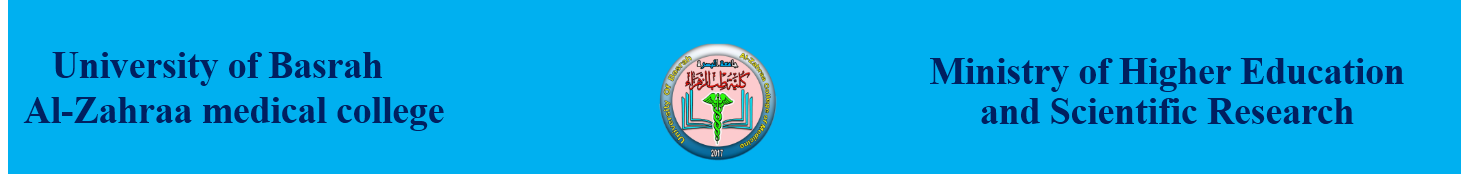 Essential Points to Remember
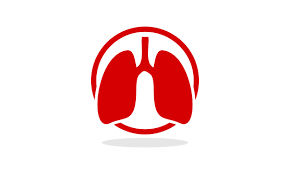 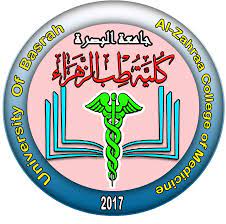 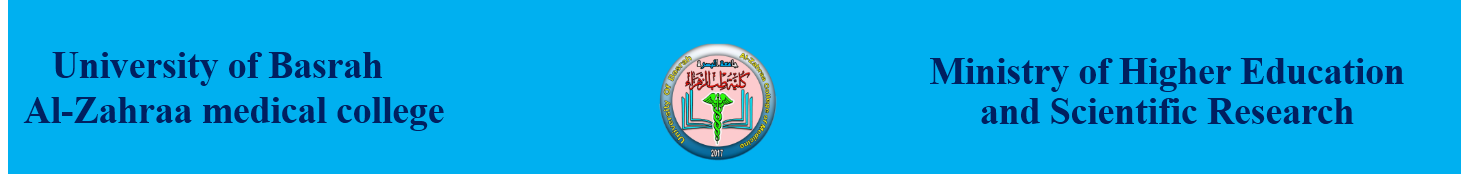 Non-Specific Interstitial Pneumonia (NSIP)
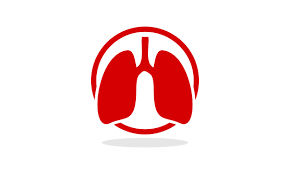 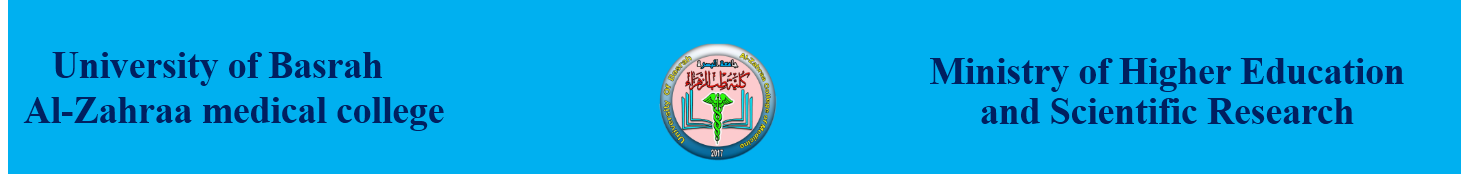 Sarcoidosis
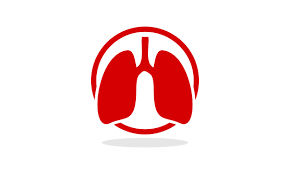 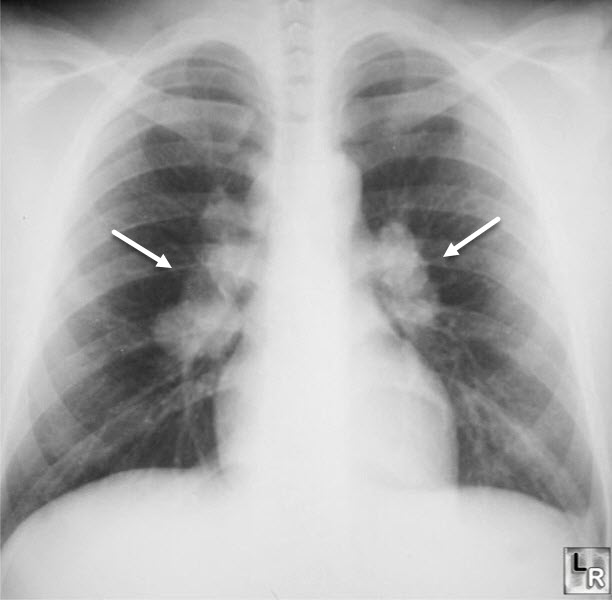 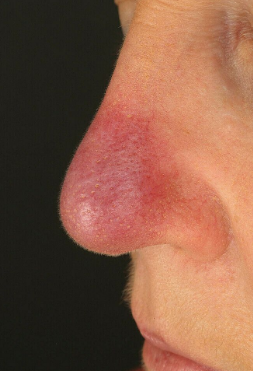 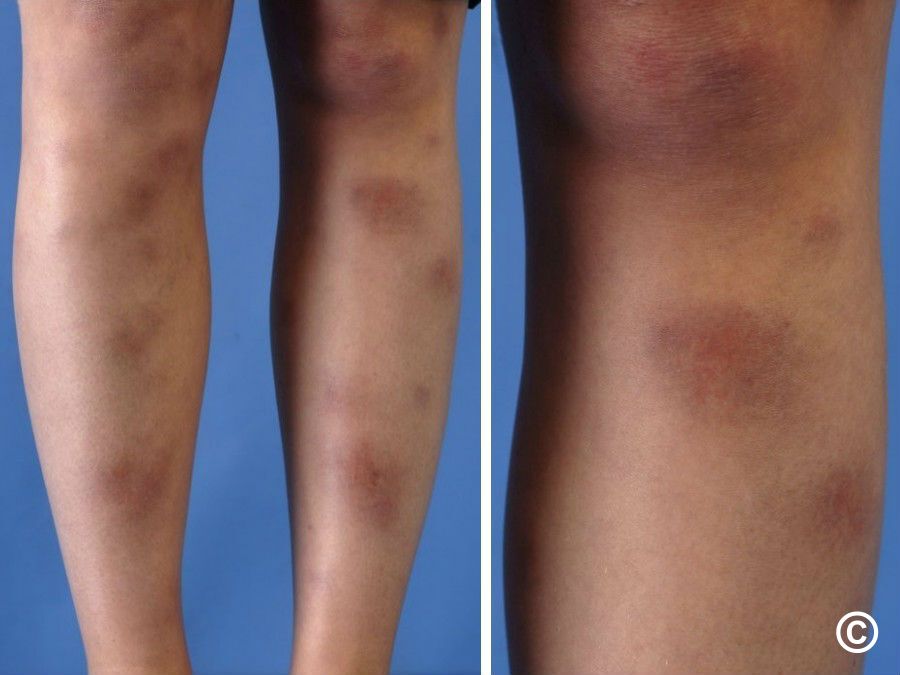 Erythema nodosum
Nasal cutaneous sarcoid lesions  (Lupus Pernio )
Bilateral Hilar Lymphadenopathy
Non-caseating granuloma from mediastinal lymph node biopsy confirming sarcoidosis
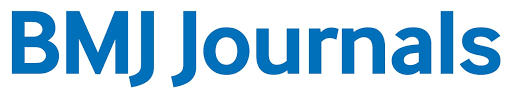 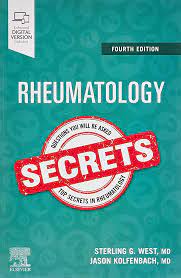 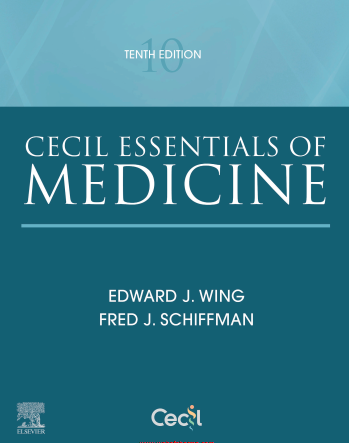 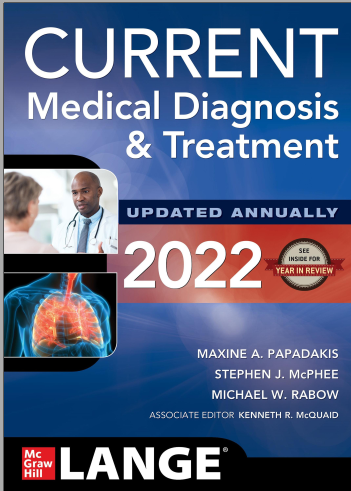 References 
Davidson’s Principles and practice of medicine 23rd edition
Rheumatology Secrets 4th edition
Cecil essential of Medicine tenth edition 
Current Medical diagnosis and treatment 2022
British Medical journal